AN adventure into NUCLEAR ENGINEERING
By: Alaina Bott and Justin MonitoNUC E 297B
Penn State University
What is nuclear engineering?
What people think they do:
Blow ourselves up!
Wear Hazmat suits to work.
Glow green in the dark.
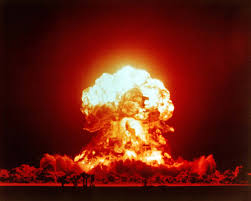 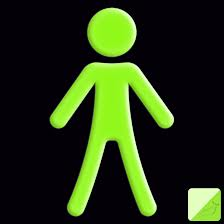 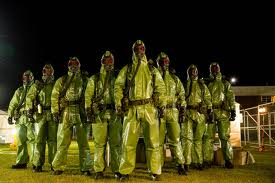 WHAT is nuclear engineering?
What they actually do:- Nuclear engineers harness the power of the atom to help solve large and difficult problems facing humanity.
Problems such as:- Pollution- Diseases- Medical diagnostics- Security for radioactive materials- Clean energy
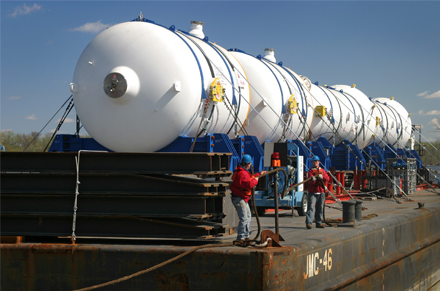 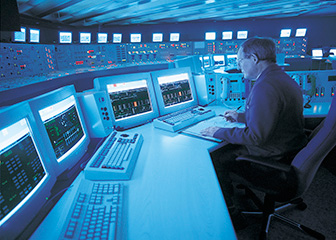 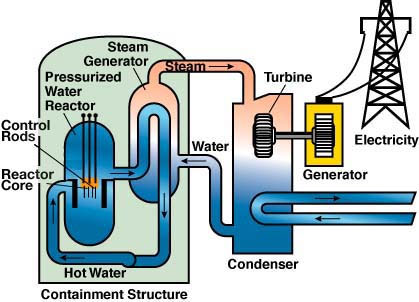 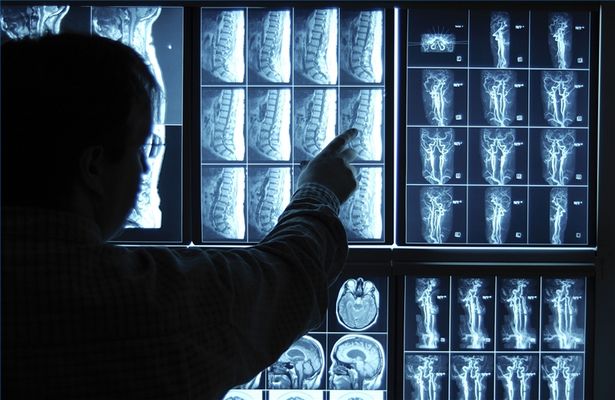 How do you get there?
Many naval programs pay for further schooling as well
Prepare yourself with math and physics courses in high school
Accredited college programs
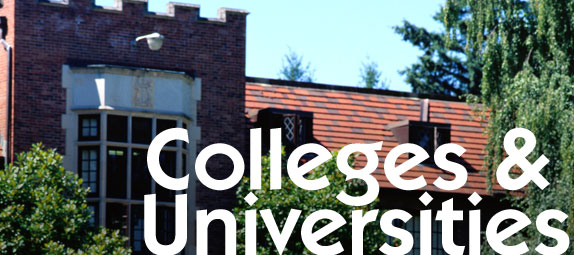 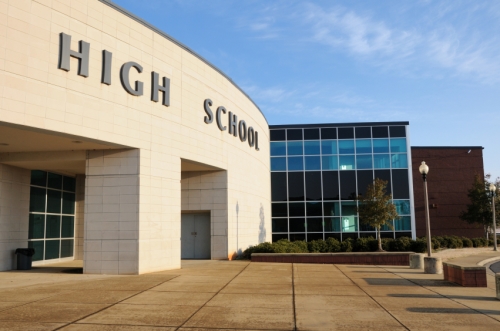 The “Nuclear” Navy
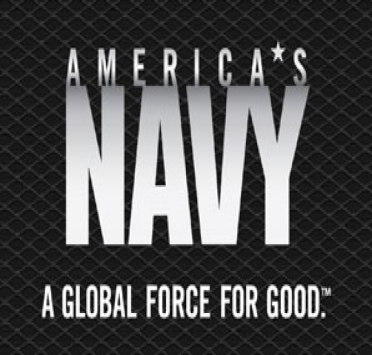 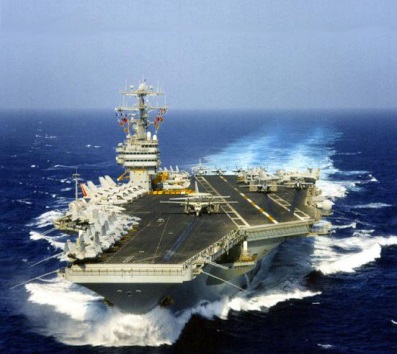 Accredited Universities
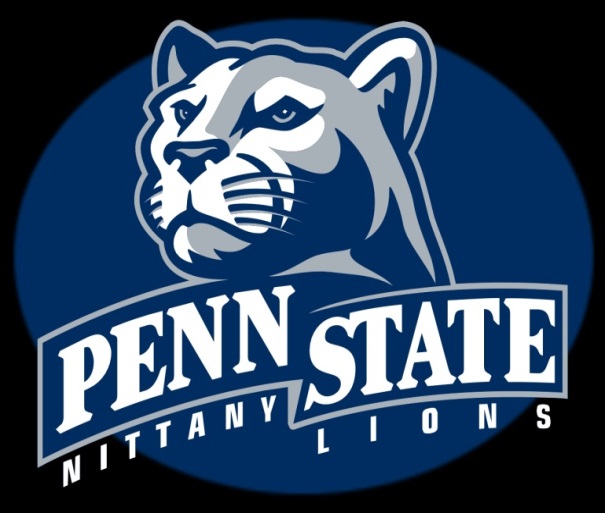 Most companies require at least a bachelor’s degree in Nuclear Engineering from an accredited university. 
Universities that offer accredited (ABET) nuclear engineering programs:- Penn State University! - Michigan University- North Carolina State University- Oregon State University- Georgia Tech University- University of New Mexico
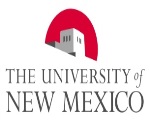 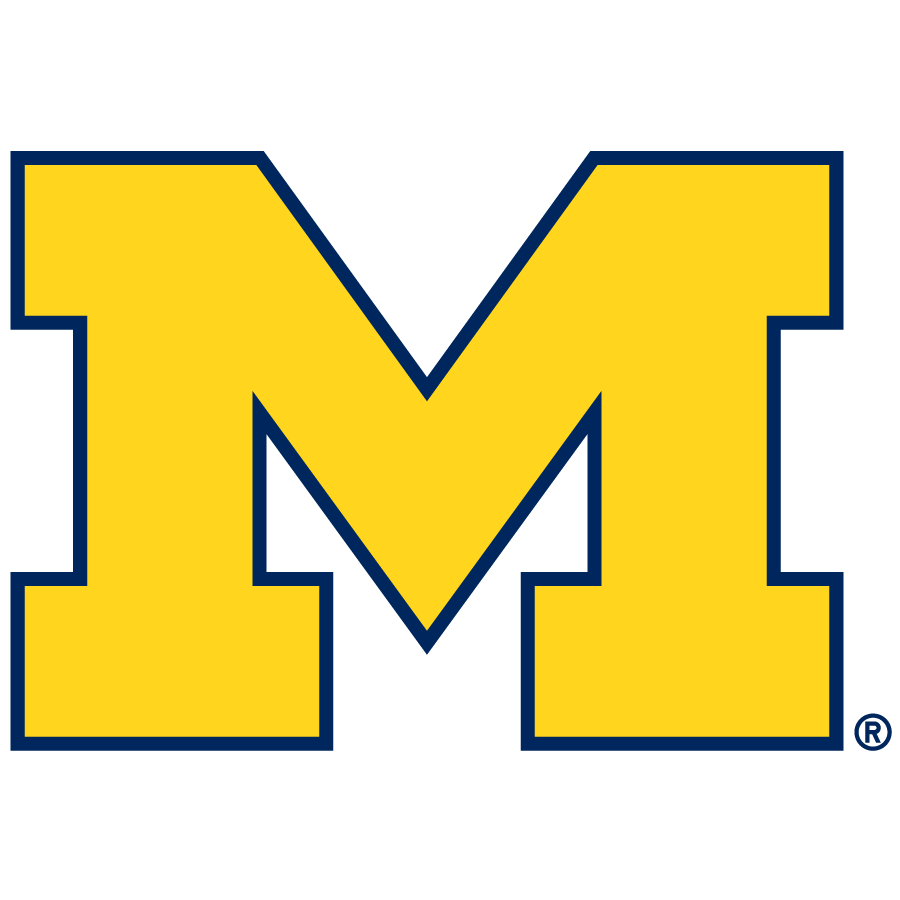 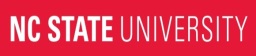 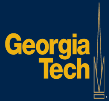 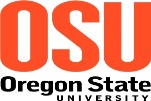 Engineering:Research, design, and operation
Design power plants that create a greener form of energy compared to other energy sources

The design, production, handling, and use of nuclear fuel

Safe disposal of waste produced by the generation of nuclear energy

New nuclear applications and detecting radioactive materials
Non-weaponry military applications
The Nuclear Navy-A global force for good! The Navy protects our country using nuclear technology
                   -Nuclear Aircraft Carriers		     -Nuclear Submarines
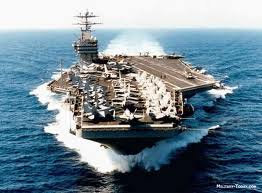 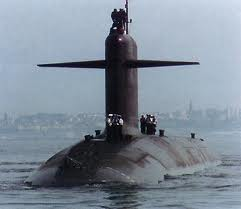 medicine
Develop machines that image the human body
Radiation therapy to treat different types of cancer
Sterilize medical equipment such as rubber gloves, gauze, and bandages
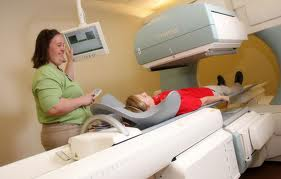 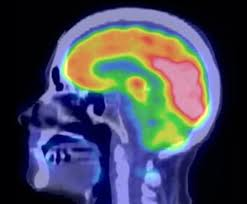 Map of Operating Power Reactors in Pennsylvania
33% of net electricity generated in PA came from Nuclear Power (Energy information Administration, July 2012).
Susquehanna Steam Electric Station
(Luzerne County, PA)
EST: 1982
Type: BWROutput: 1149 MWe
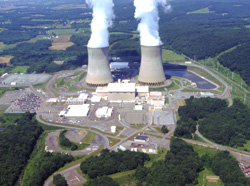 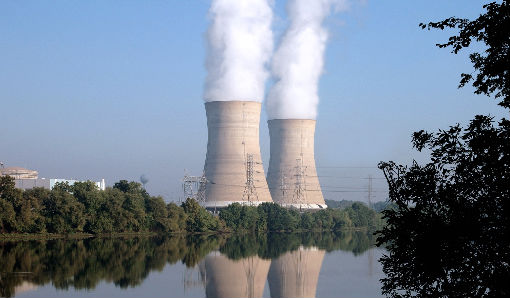 Three Mile Island Nuclear Station
(Middletown, PA)
EST: 1974
Type: PWR
Output: 786 MWe
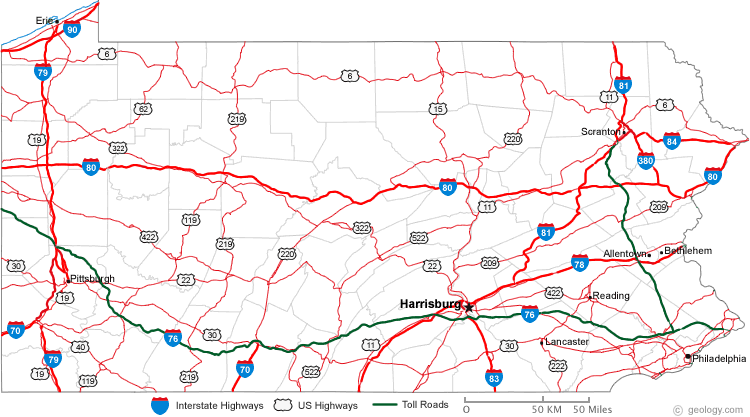 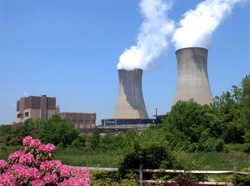 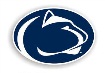 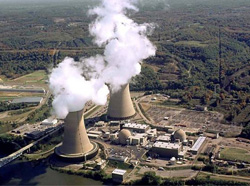 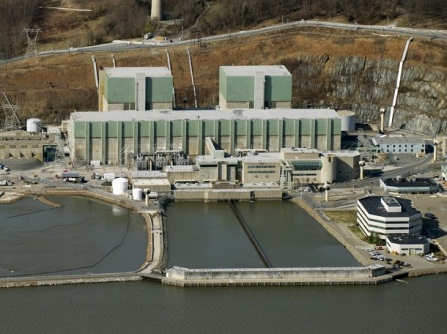 Limerick Generating Station
(Limerick, PA)
EST: 1985
Type: BWR
Output: 1134 MWe
Beaver Valley Power Station
(Shippingport, PA)
EST: 1976
Type: PWR
Output: 892 MWe
Peach Bottom Atomic Power Station
(Delta, PA)
EST: 1973
Type: BWR
Output: 1112 MWe
Power and Research companies
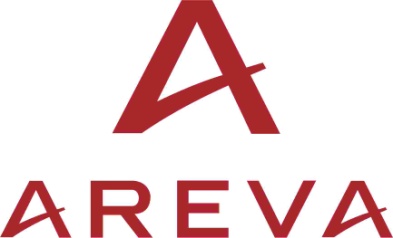 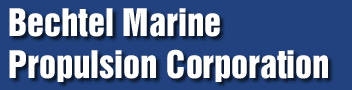 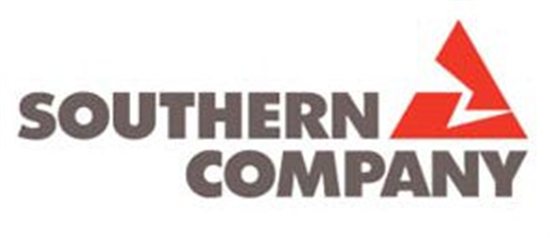 Government Contractor
Utility Company
Utility Provider and Research Company
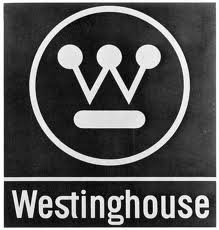 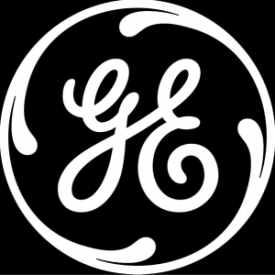 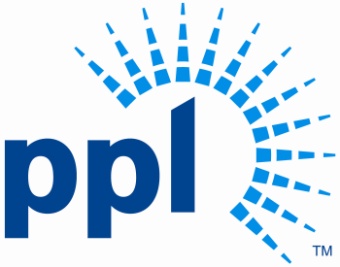 Utility Provider and Research Company
Utility Provider and Research Company
Utility Company
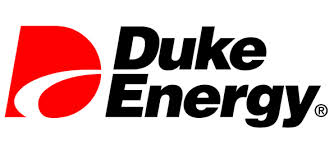 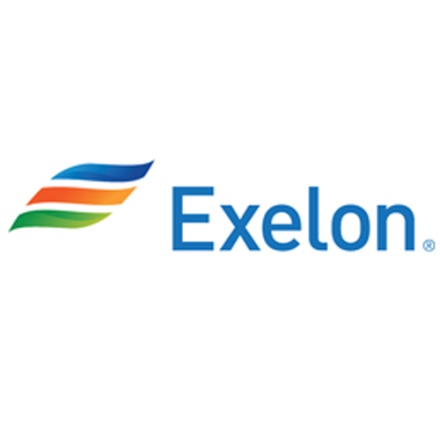 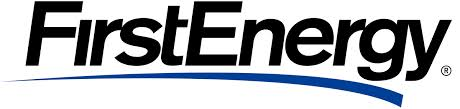 Utility Company
Utility Company
Utility Company
Government agencies
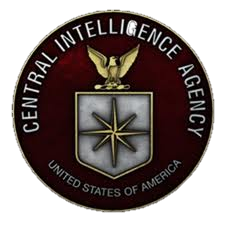 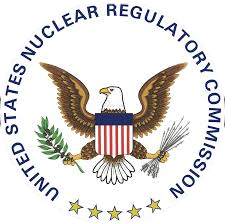 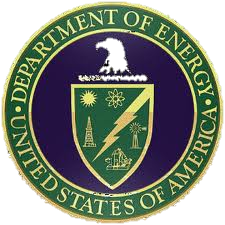 Monitor and control safety regulations
National Labs
Foreign Intelligence
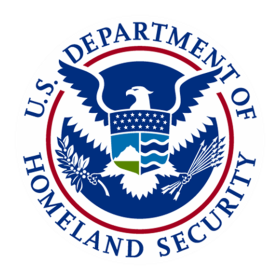 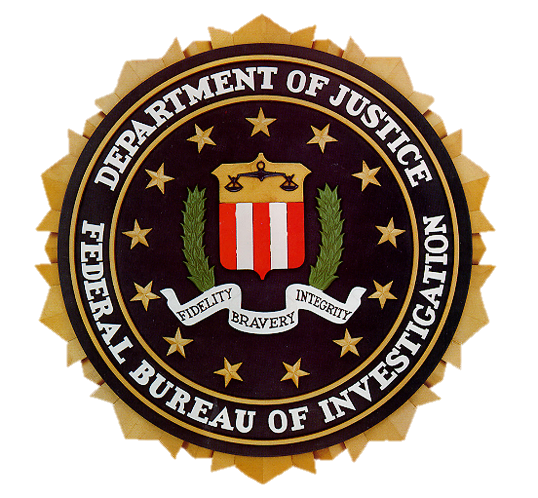 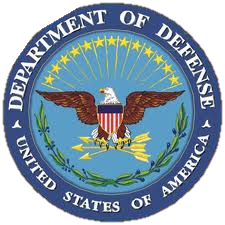 Protect against terrorism and other hazards
National Intelligence
Provide Military Forces
$15,080
$45,230
$101,930
WORKS CITED
www.duke-energy.com
www.sciencebuddies.org
www.careercornerstone.org
www.westinghousenuclear.com
www.firstenergycorp.com
www.navy.mil
www.bmpc.com
www.cia.gov
www.nrc.gov
www.energy.gov
us.areva.com